STD – XTH,
ACIDS,BASES AND SALTS


2.7 SALTS AND COMMON SALT


By Hembrom sir (16/08/2021)
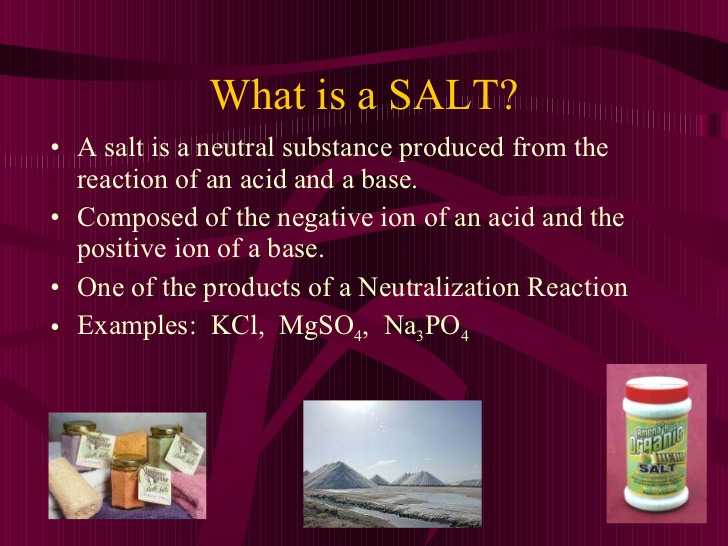 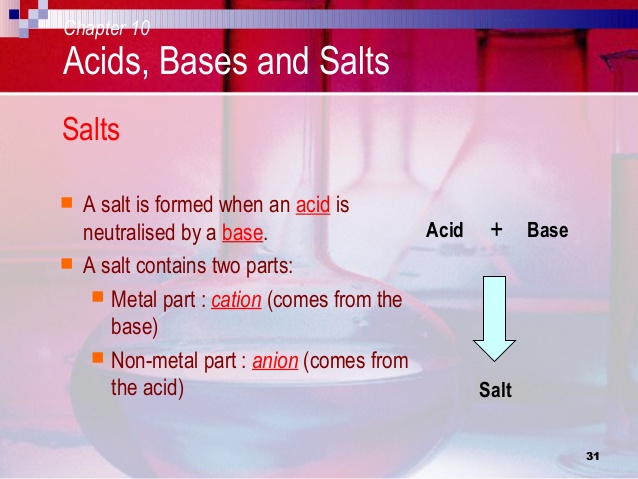 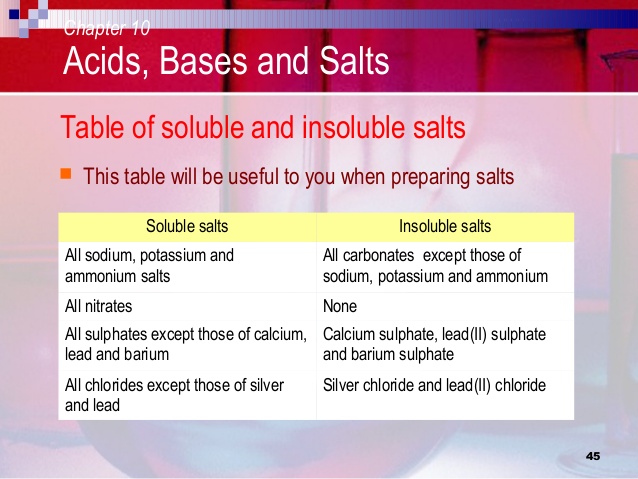 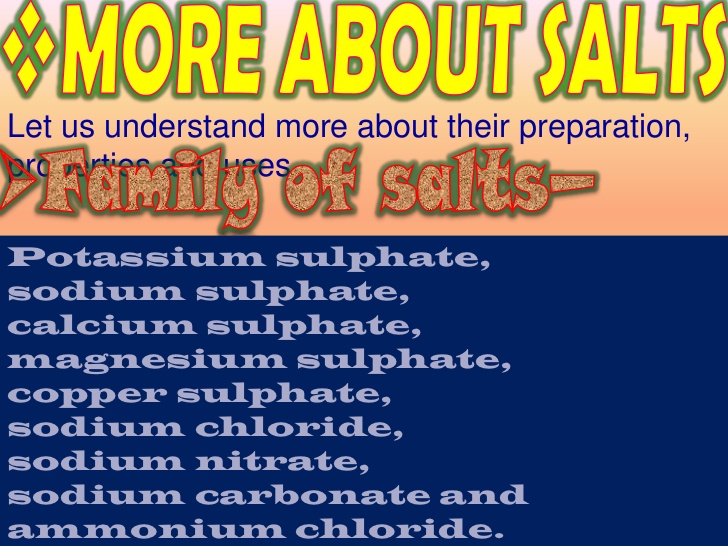 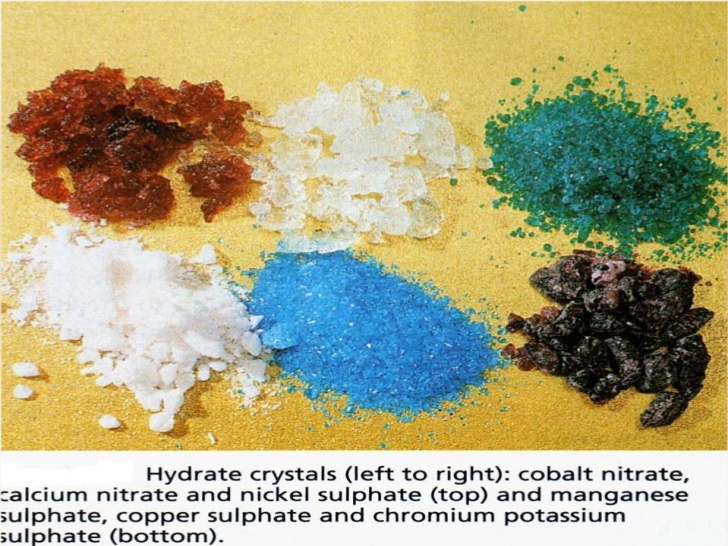 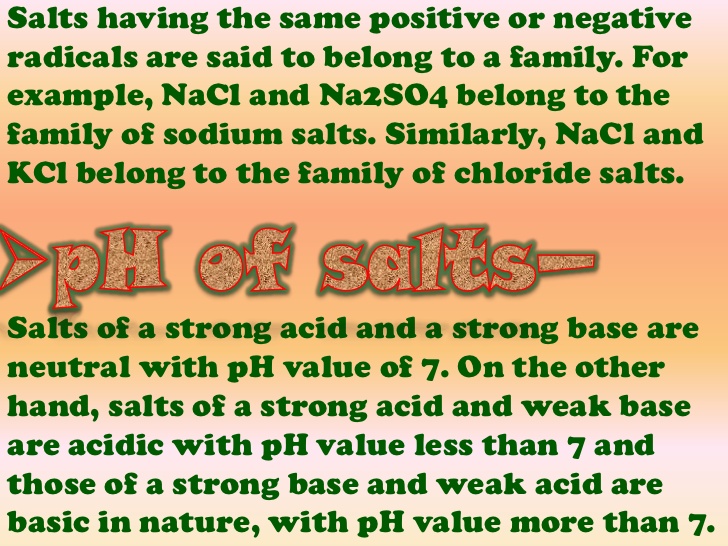 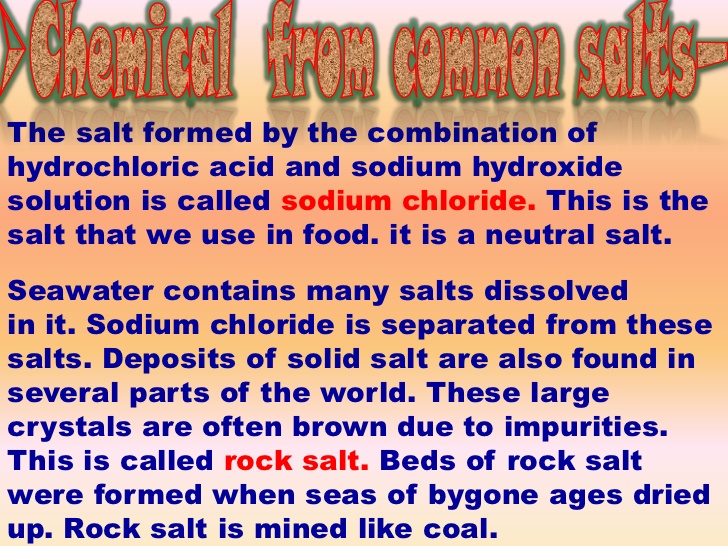 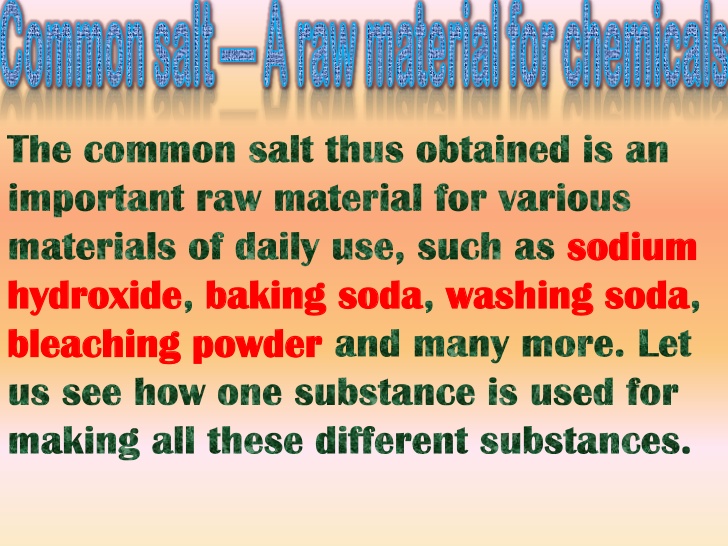 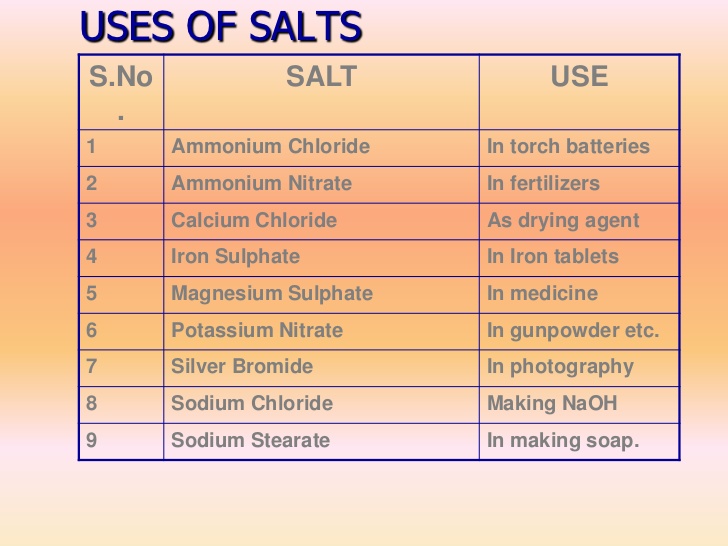 HOME WORK FOR TODAY
How is salt formed? Give examples.
How is the family of salts decided?
How is sodium chloride formed?
What is the formula of common salt?
What is rock salt?